Presentación de experiencias de trabajo coordinado con los municipios para la Promoción de la Salud de Indígenas y Migrantes
Jalisco
Interculturalidad y gobernabilidad
“Ferias de salud interculturales de Cuautitlán de García Barragán”
MAHSS. Miguel Sáinz Arceo
Agosto 2015
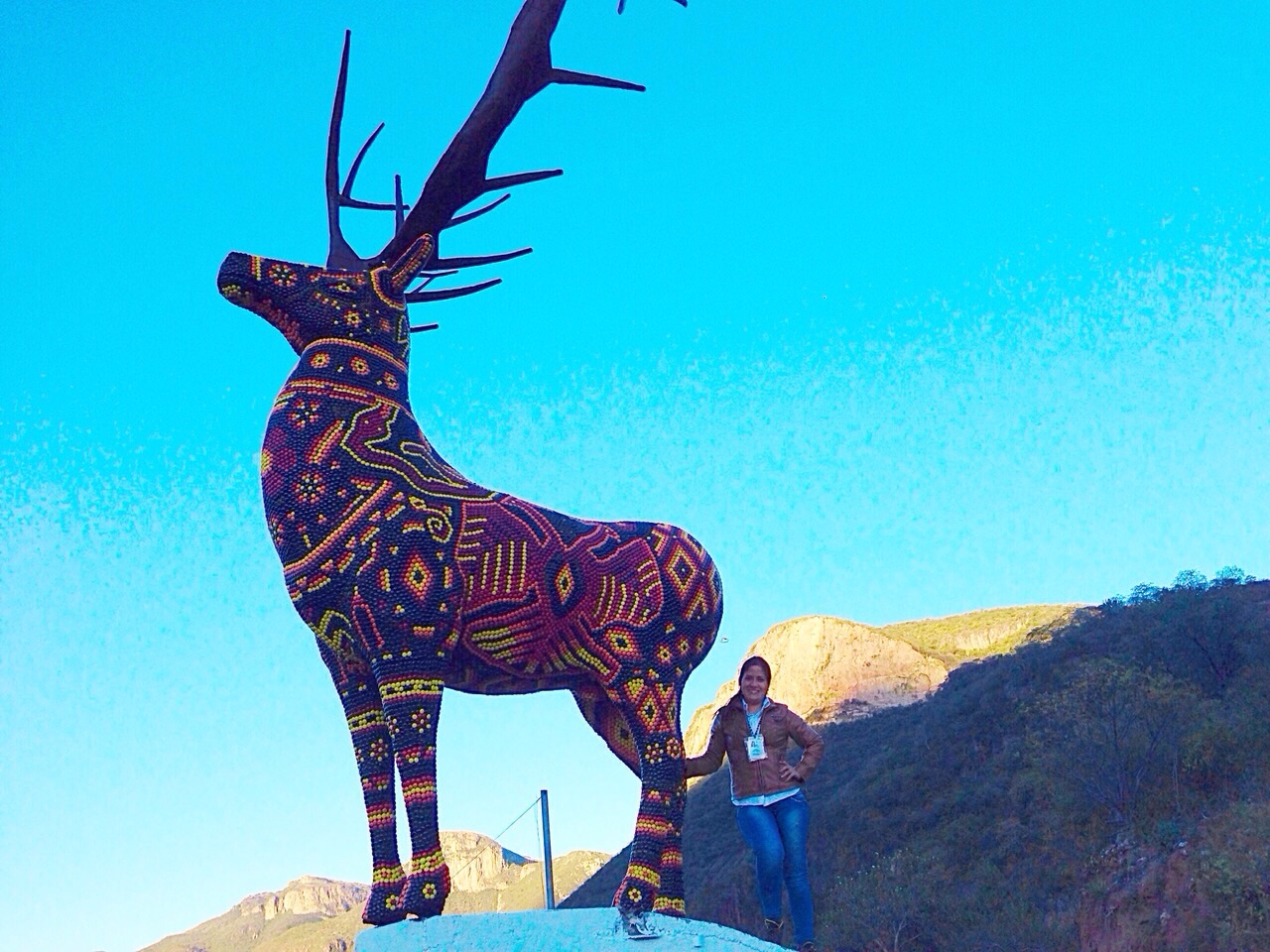 Jalisco registra dos Etnias Indígenas: Nahua y Wixarica
Lineamientos de tipografía y tamaño en títulos: Calibri títulos y texto de 32 a 18
Ferias de Salud interculturales de Cuautitlán de García Barragán, Jalisco. 
Marzo del 2015
Chacala
Ayotitlán
Cuautitlán
Cuidamos la salud de los pueblos indígenas respetando su interculturalidad.
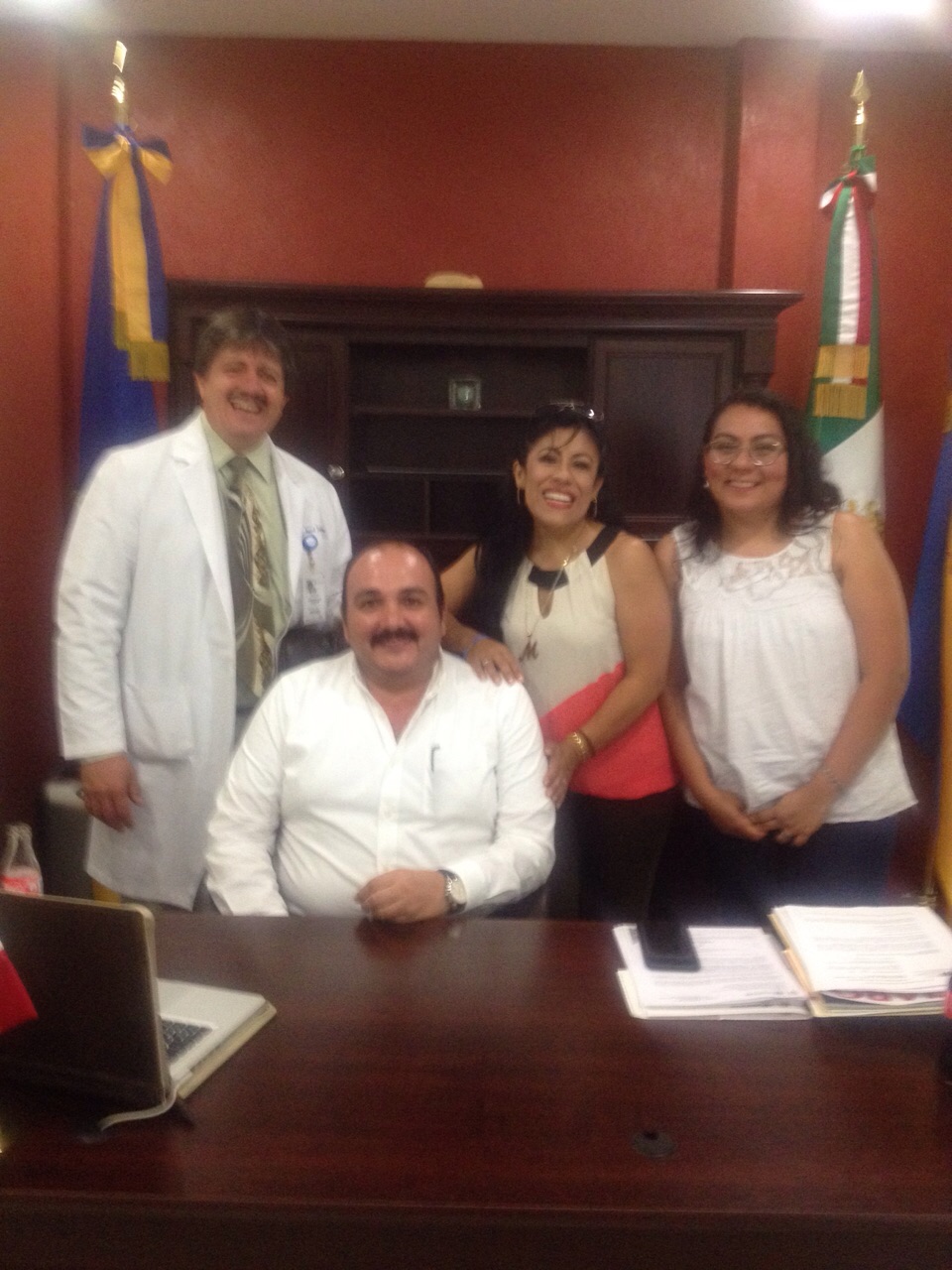 La interculturalidad es un proceso de comunicación e interacción entre personas y grupos donde no se permite que un grupo cultural esté por encima del otro, favoreciendo en todo momento la integración y convivencia entre culturas. ...
El término gobernanza viene utilizándose desde la década de 1990 para designar la eficacia, calidad y buena orientación de la intervención del Estado, que proporciona a éste buena parte de su legitimidad en lo que a veces se define como una "nueva forma de gobernar" en la globalización del mundo posterior a la caída del muro de Berlín (1989).
ALBERGUES
CERTIFICACIÓN DE PHLI
FERIAS DE SALUD CON ENFOQUE INTERCULTURAL
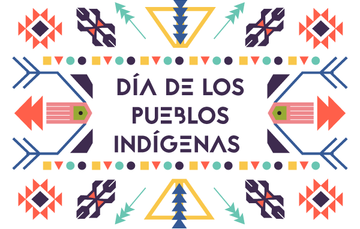 Cuautitlán
Ayotitlán
Chacala
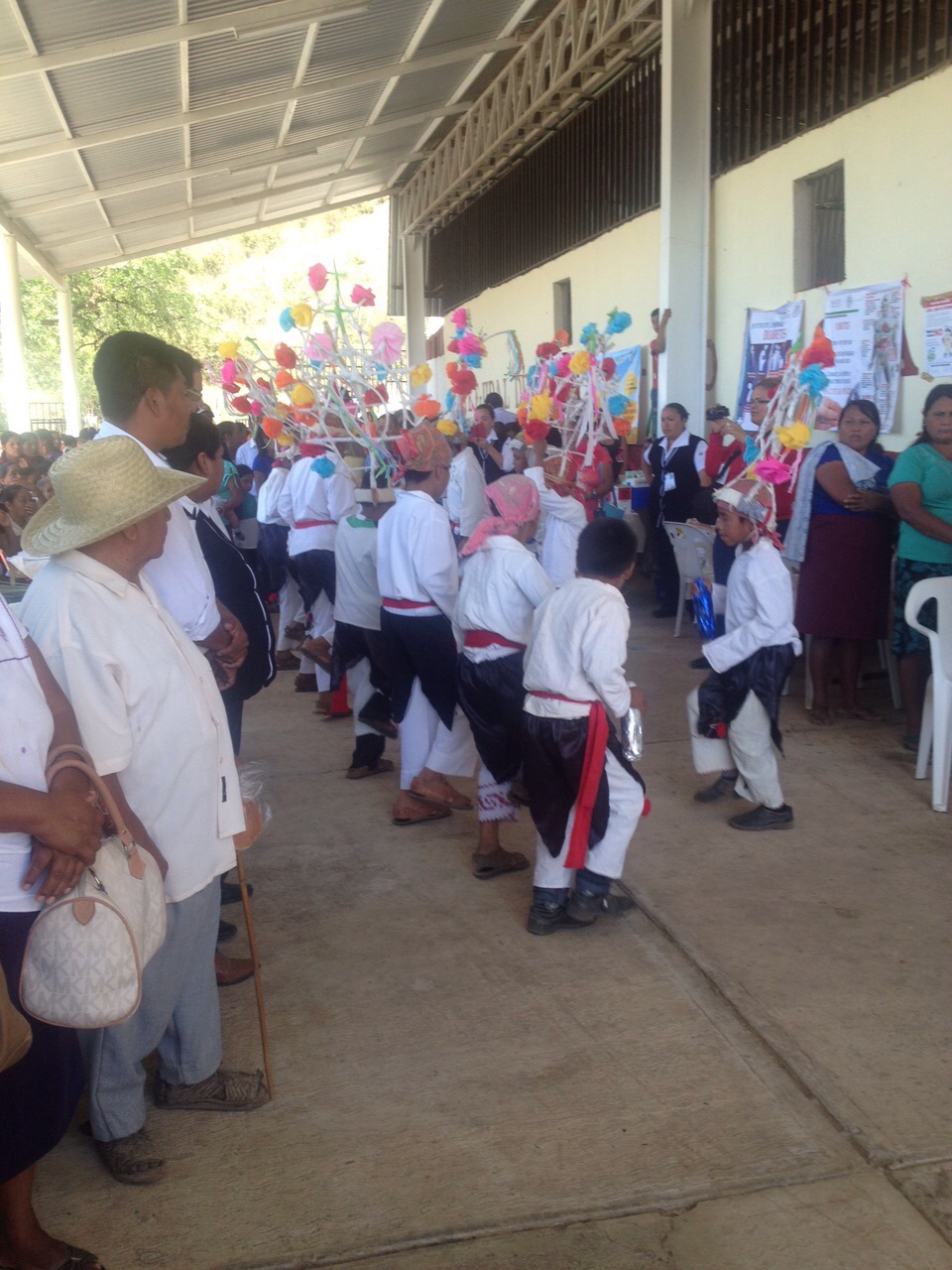 Brigadas de Registro y Atención a familias Vulnerables  de la zonas indígenas de Jalisco, proyecto con DIF Jalisco.
Coordinación con Región Sanitaria VII Autlán
Coordinación y Cooperación con  Presidencia  Municipal de Cuautitlán y sus autoridades
Apoyo de los líderes indígenas locales, Gobernadores Tradicionales y comisariados Ejidales, Maestros de las escuelas de la localidad
Gerenciar  los recursos  financieros en Oficinas Centrales, pliegos, permisos, transporte, logística de invitados y finalmente desarrollar la Feria de Salud con Enfoque Intercultural
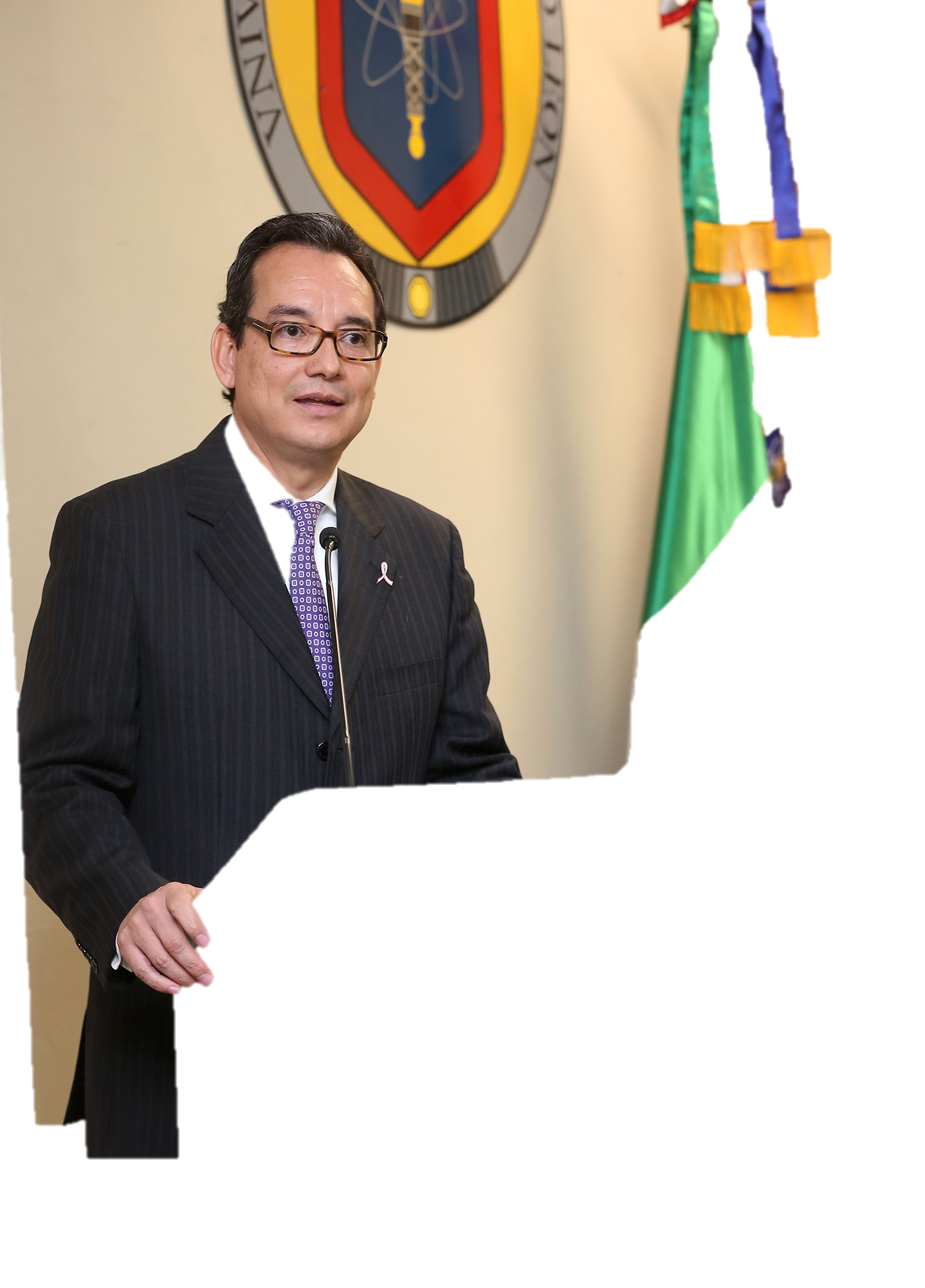 ¿ Cuál  fue el papel que jugó  la Presidencia Municipal ?
¿ Cuál fue el papel que jugó el  Presidente  Municipal ?
¿ Cuál fue el papel que jugó la Región Sanitaria ?
¿ Cuál fue el resultado de las Ferias de Salud Interculturales en las localidades indígenas de Cuautitlán de García Barragán ?
Se elaboró un Dx. Situacional
Se elaboró un Dx. Participativo
Se realizó un curso capacitación de pediculosis con apoyo de la DGPS
Empoderamiento del Modelo de Atención en Salud “MASPIA”
Detección de  los Determinantes Sociales en salud de las localidades visitadas
Detección de enfermedades: Ca CU, Ca mama, Diabetes, Hipertensión Arterial, Pediculosis, HIV Sida, paludismo, entre otros
Resultados